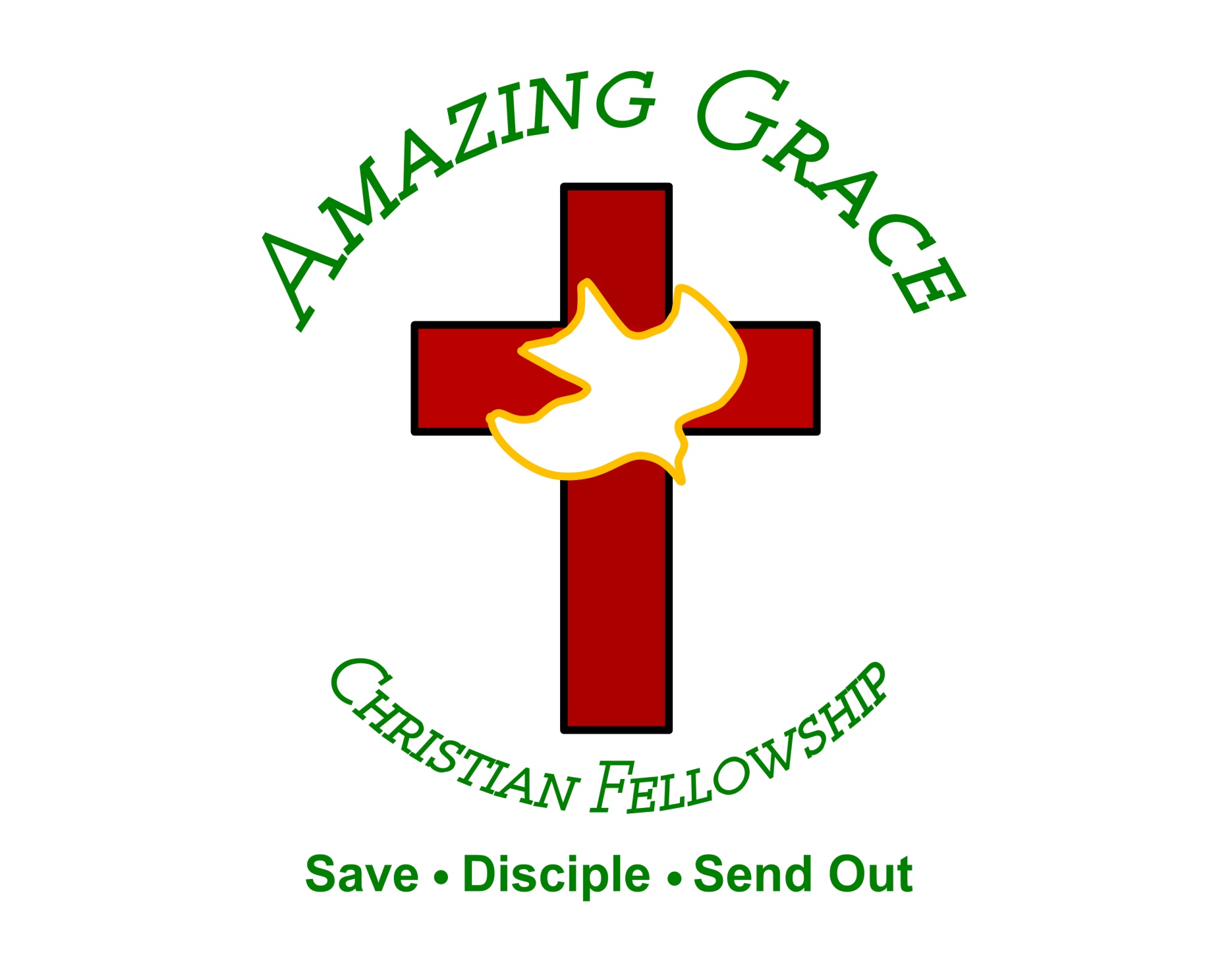 Sowing to The Flesh Reaps Corruption
by Pastor Fee Soliven
Galatians 6:8-18
Wednesday Evening
October 19, 2022
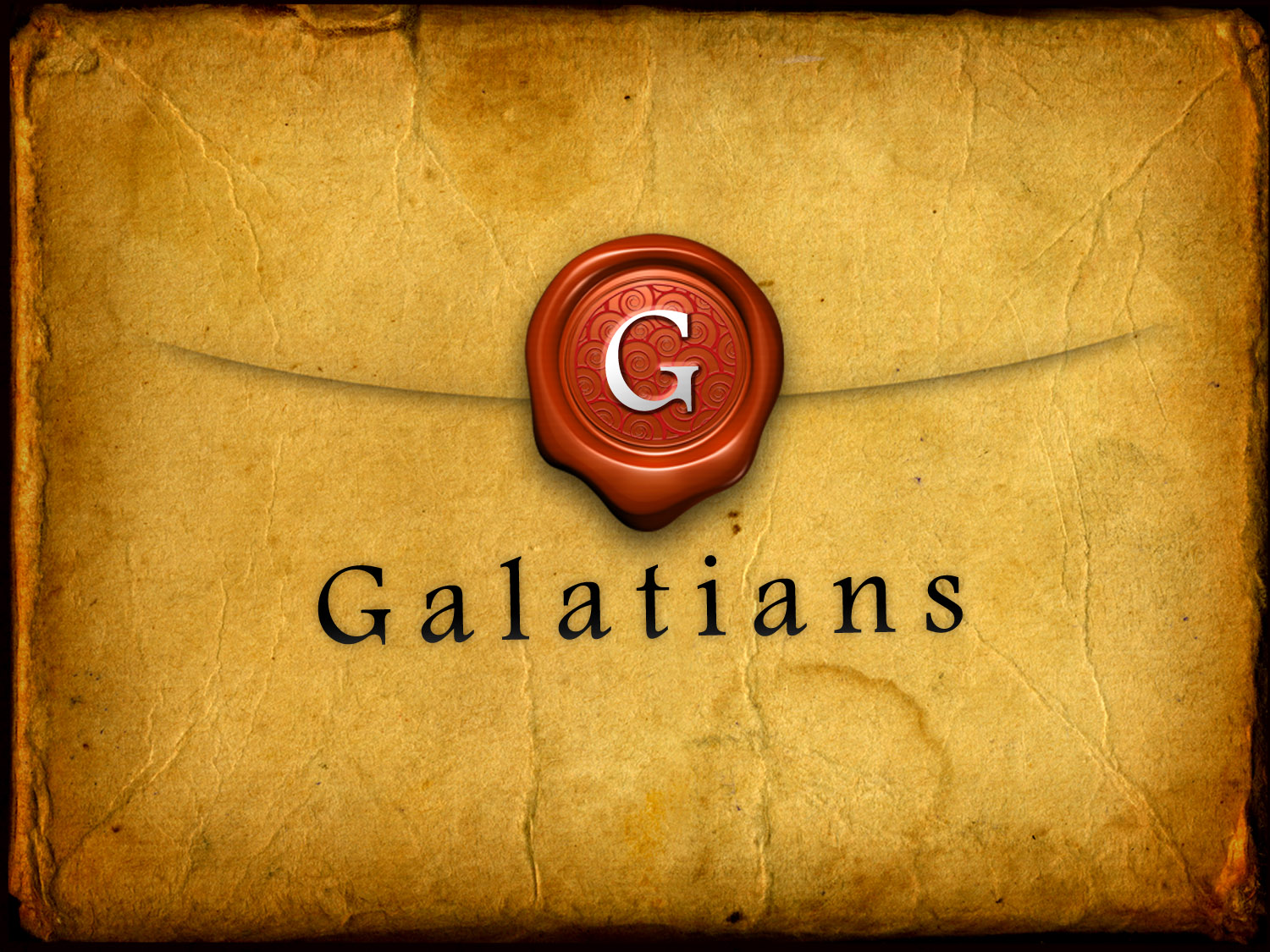 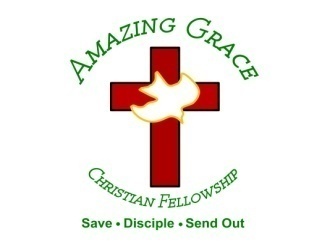 Galatians 6:8-18
8 For he who sows to his flesh will of the flesh reap corruption, but he who sows to the Spirit will of the Spirit reap everlasting life. 9 And let us not grow weary while doing good, for in due season we shall reap if we do not lose heart.
10 Therefore, as we have opportunity, let us do good to all, especially to those who are of the household of faith. 11 See with what large letters I have written to you with my own hand! 12 As many as desire to make a good showing in the flesh, these would compel you to be circumcised, only that they may not suffer persecution for the cross of Christ.
13 For not even those who are circumcised keep the law, but they desire to have you circumcised that they may boast in your flesh. 14 But God forbid that I should boast except in the cross of our Lord Jesus Christ, by whom the world has been crucified to me, and I to the world. 15 For in Christ Jesus neither circumcision nor uncircumcision avails anything, but a new creation.
16 And as many as walk according to this rule, peace and mercy be upon them, and upon the Israel of God. 17 From now on let no one trouble me, for I bear in my body the marks of the Lord Jesus. 18 Brethren, the grace of our Lord Jesus Christ be with your spirit. Amen.
8 For he who sows to his flesh will of the flesh reap corruption, but he who sows to the Spirit will of the Spirit reap everlasting life.
Galatians 5:22-23
22 But the fruit of the Spirit is love, joy, peace, longsuffering, kindness, goodness, faithfulness, 23 gentleness, self-control. Against such there is no law. the fruit borne in a believer is life-changing.
9 And let us not grow weary while doing good, for in due season we shall reap if we do not lose heart.
1 Timothy 6:15-16
15 which He will manifest in His own time, He who is the blessed and only Potentate, the King of kings and Lord of lords, 16 who alone has immortality, dwelling in unapproachable light, whom no man has seen or can see, to whom be honor and everlasting power. Amen.
10 Therefore, as we have opportunity, let us do good to all, especially to those who are of the household of faith.
11 See with what large letters I have written to you with my own hand!
1 Corinthians 16:21
“The salutation with my own hand--Paul's”
Colossians 4:18
“This salutation by my own hand--Paul. Remember my chains. Grace be with you. Amen”
2 Thessalonians 3:17
“The salutation of Paul with my own hand, which is a sign in every epistle; so I write”
12 As many as desire to make a good showing in the flesh, these would compel you to be circumcised, only that they may not suffer persecution for the cross of Christ.
13 For not even those who are circumcised keep the law, but they desire to have you circumcised that they may boast in your flesh.
14 But God forbid that I should boast except in the cross of our Lord Jesus Christ, by whom the world has been crucified to me, and I to the world.
15 For in Christ Jesus neither circumcision nor uncircumcision avails anything, but a new creation.
16 And as many as walk according to this rule, peace and mercy be upon them, and upon the Israel of God.
Psalm 125:5
As for such as turn aside to their crooked ways, The LORD shall lead them away With the workers of iniquity. Peace be upon Israel!
Psalm 128:6
Yes, may you see your children's children. Peace be upon Israel!
17 From now on let no one trouble me, for I bear in my body the marks of the Lord Jesus.
Philippians 3:10
“that I may know Him and the power of His resurrection, and the fellowship of His sufferings, being conformed to His death”
Colossians 1:24
“I now rejoice in my sufferings for you, and fill up in my flesh what is lacking in the afflictions of Christ, for the sake of His body, which is the church”
18 Brethren, the grace of our Lord Jesus Christ be with your spirit. Amen.
1 Thessalonians 4:13-18
13 But I do not want you to be ignorant, brethren, concerning those who have fallen asleep, lest you sorrow as others who have no hope. 14 For if we believe that Jesus died and rose again, even so God will bring with Him those who sleep in Jesus.
15 For this we say to you by the word of the Lord, that we who are alive and remain until the coming of the Lord will by no means precede those who are asleep. 16 For the Lord Himself will descend from heaven with a shout, with the voice of an archangel, and with the trumpet of God. And the dead in Christ will rise first.
17 Then we who are alive and remain shall be caught up together with them in the clouds to meet the Lord in the air. And thus we shall always be with the Lord. 18 Therefore comfort one another with these words.
1 Corinthians 15:50-54
50 Now this I say, brethren, that flesh and blood cannot inherit the kingdom of God; nor does corruption inherit incorruption. 51 Behold, I tell you a mystery: We shall not all sleep, but we shall all be changed-- 52 in a moment, in the twinkling of an eye, at the last trumpet. For the trumpet will sound, and the dead will be raised incorruptible, and we shall be changed.
53 For this corruptible must put on incorruption, and this mortal must put on immortality. 54 So when this corruptible has put on incorruption, and this mortal has put on immortality, then shall be brought to pass the saying that is written: "Death is swallowed up in victory."
20 Again, when a righteous man turns from his righteousness and commits iniquity, and I lay a stumbling block before him, he shall die; because you did not give him warning, he shall die in his sin, and his righteousness which he has done shall not be remembered; but his blood I will require at your hand.
Acts 2:38-39
38 Then Peter said to them, "Repent, and let every one of you be baptized in the name of Jesus Christ for the remission of sins; and you shall receive the gift of the Holy Spirit. 39 For the promise is to you and to your children, and to all who are afar off, as many as the Lord our God will call."
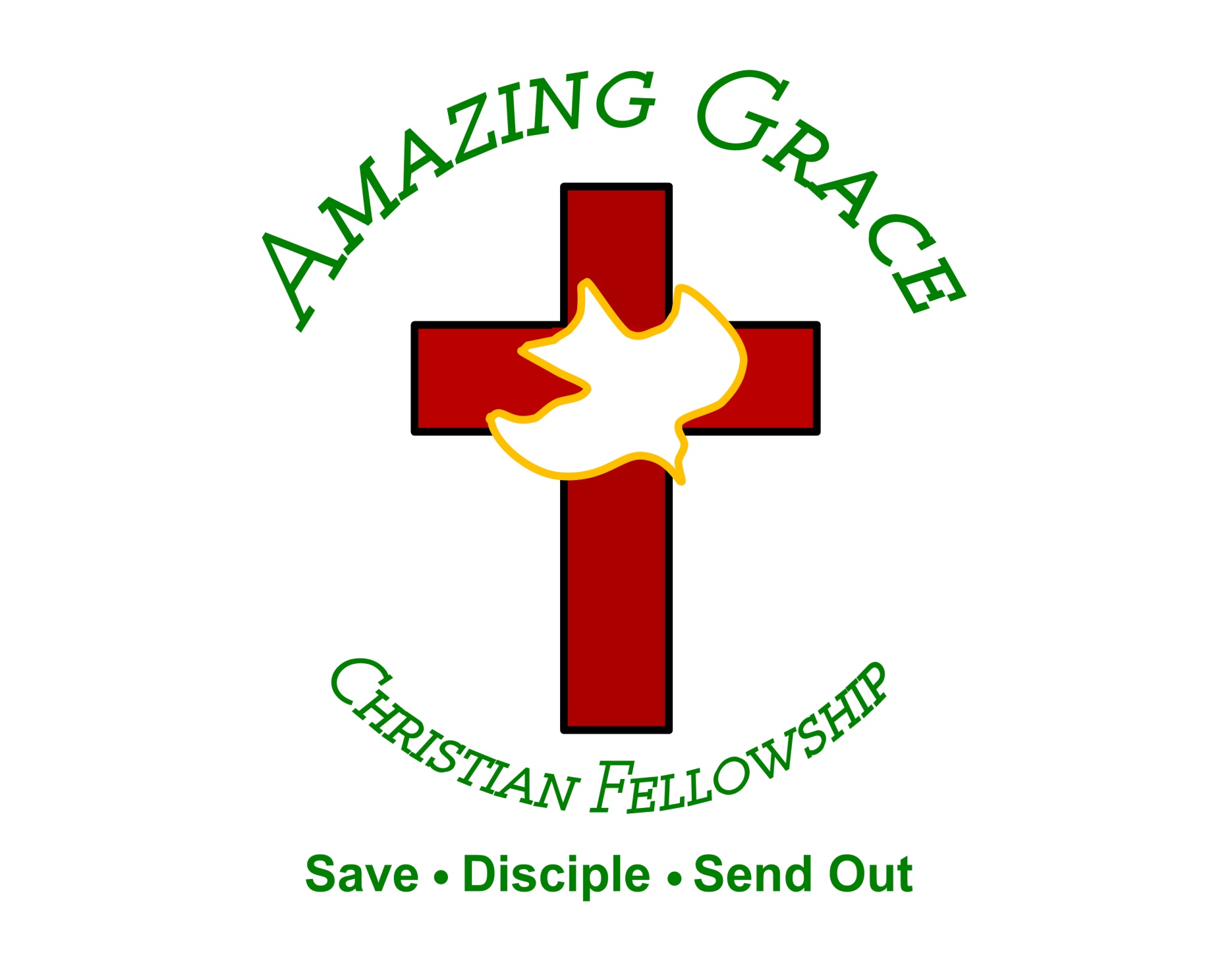